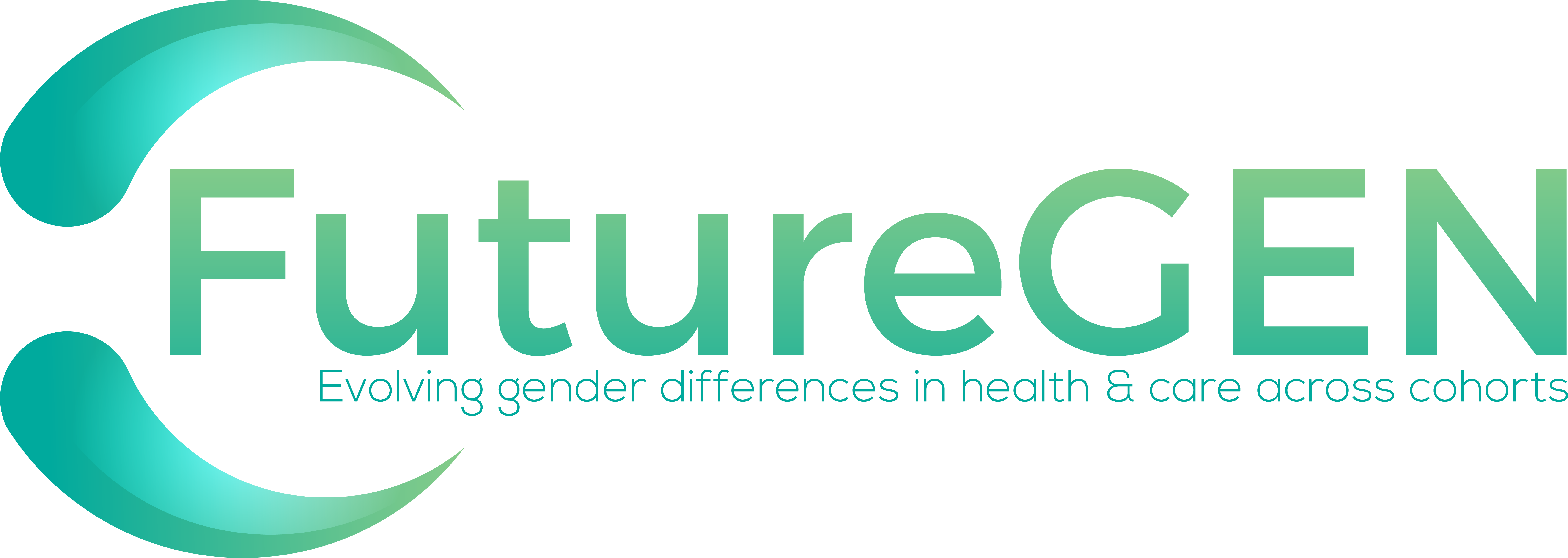 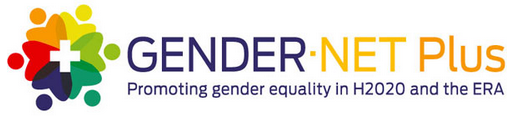 Pilot of the FutureGEN Data Navigator
WP6 Dissemination, Task 6.2
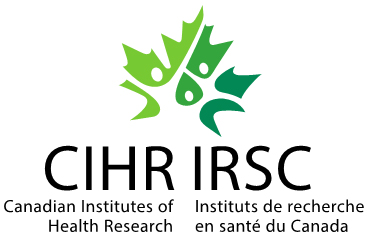 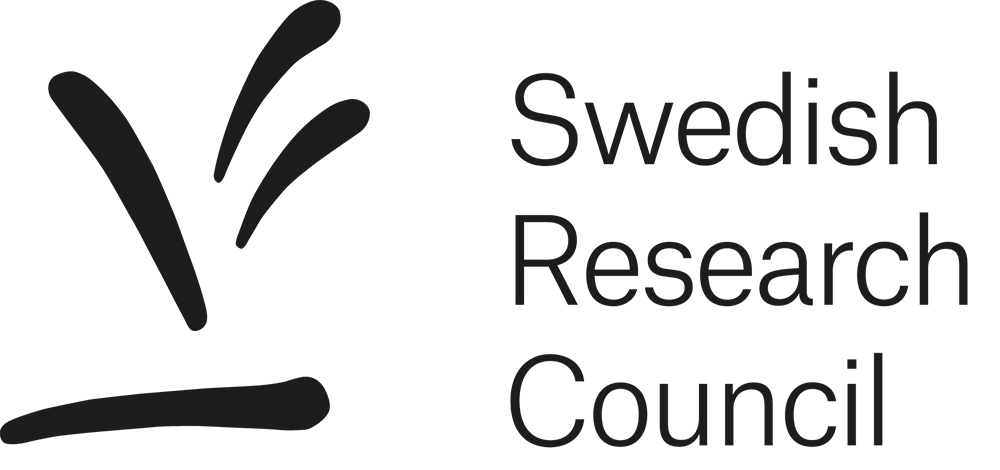 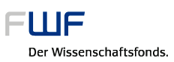 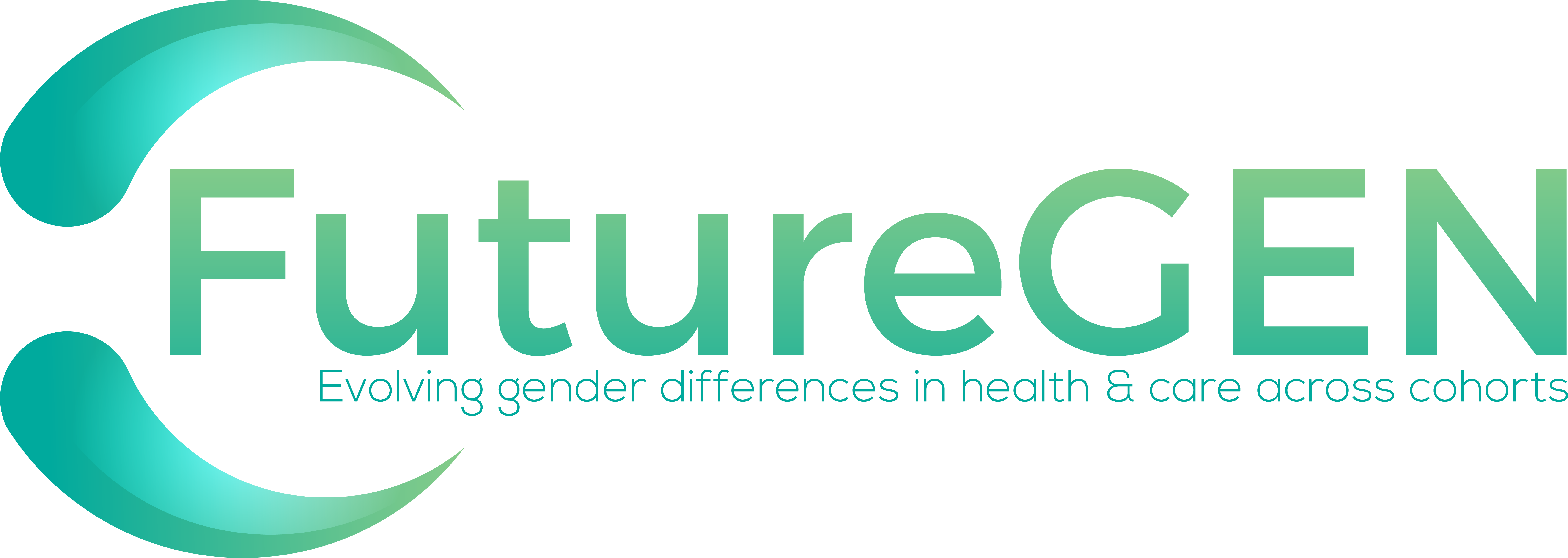 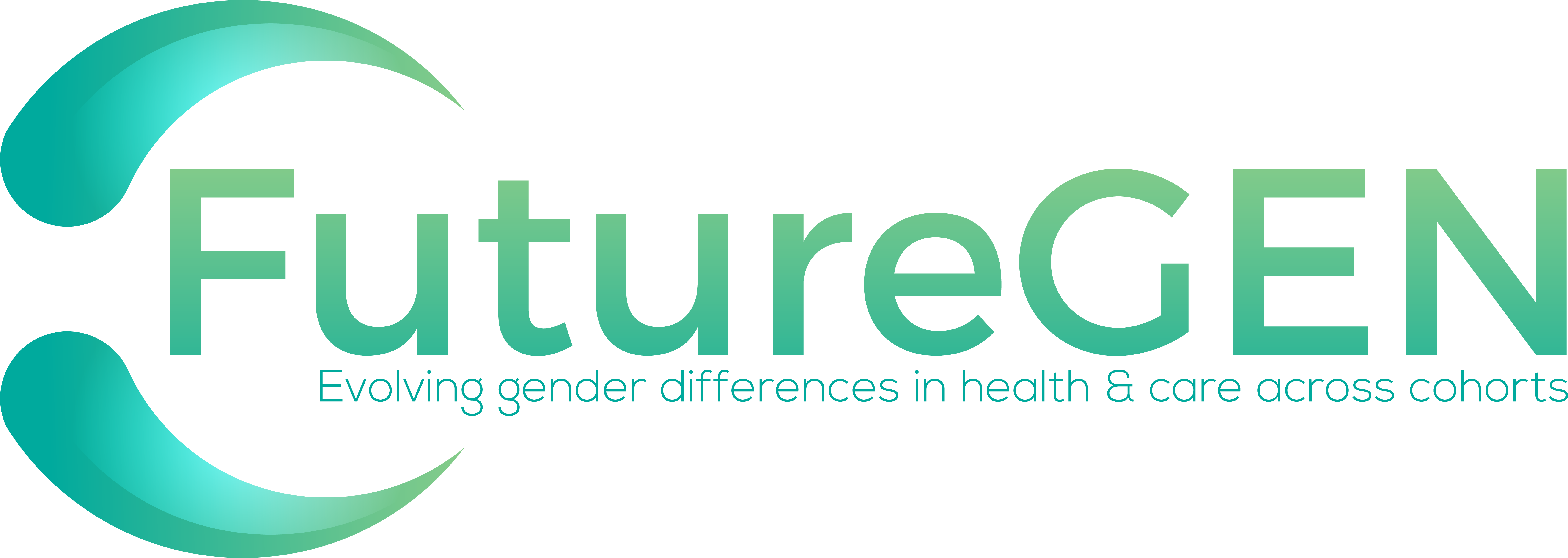 Aims of this session
Introduce the FutureGEN Data Navigator
Present pilot of Data Navigator
Gather feedback on the pilot and input on how to improve it further
Inform you of next steps
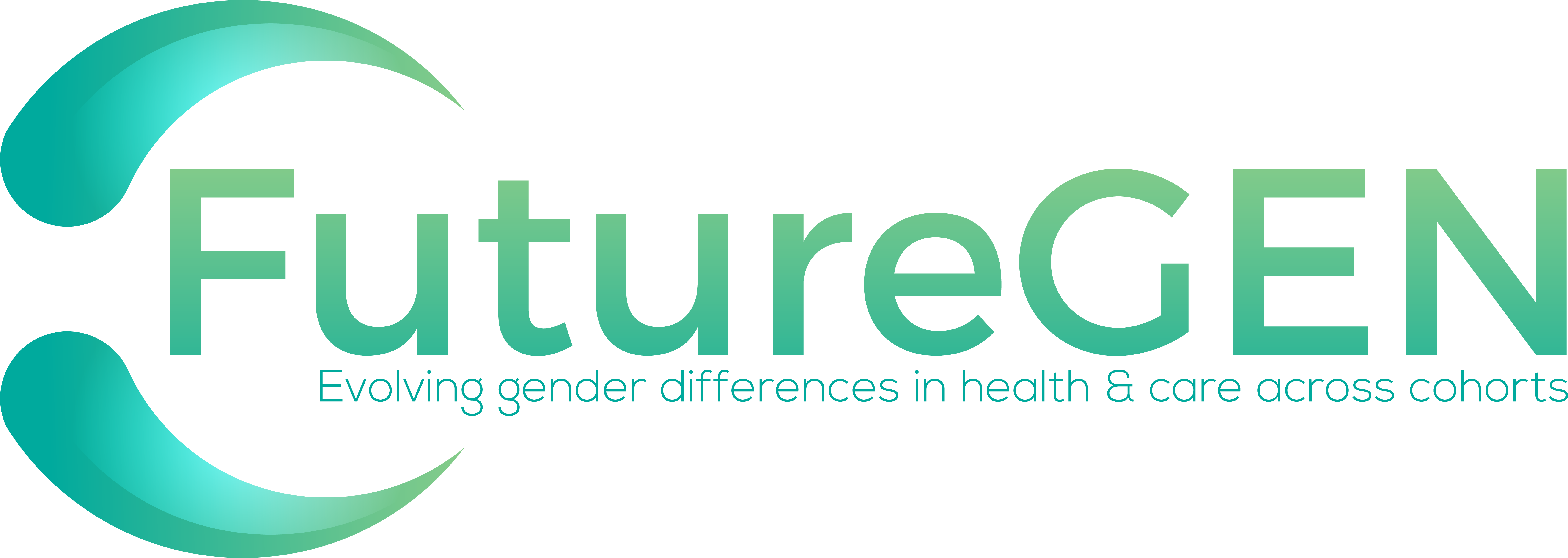 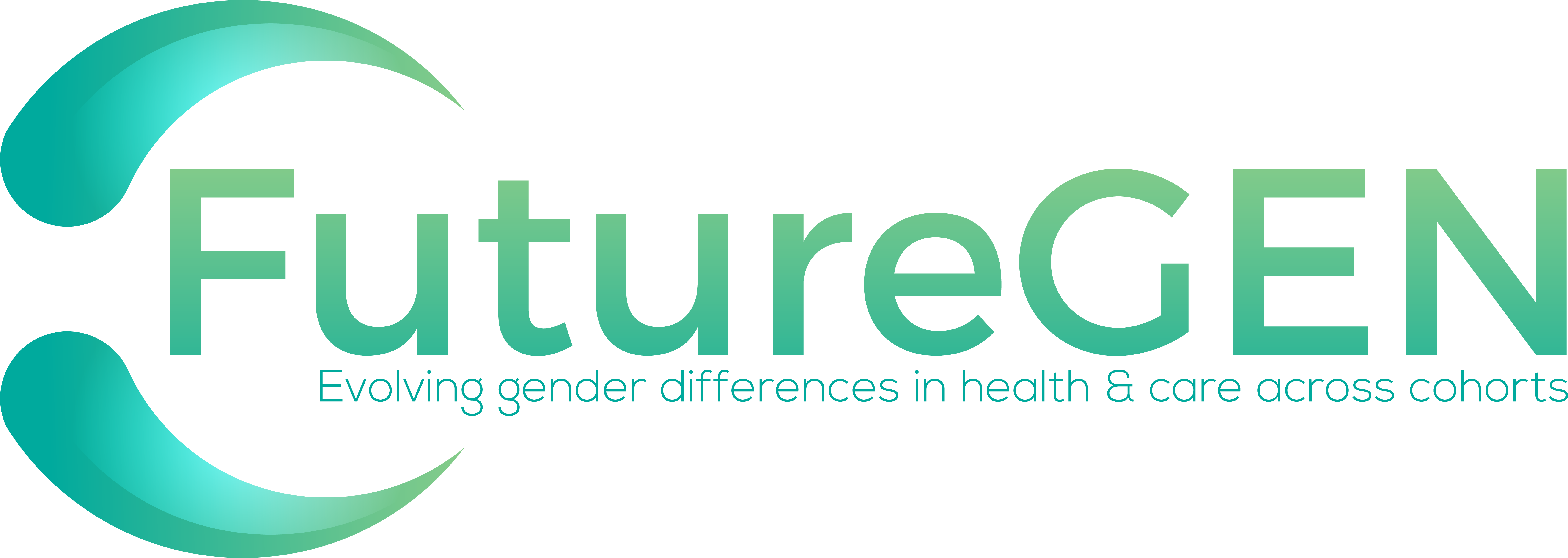 What is the Data Navigator?
Web-tool to present indicators in a graphical format
Based on time series data derived from different European datasets
Monitor trends in gender inequalities in health and care and their social determinants
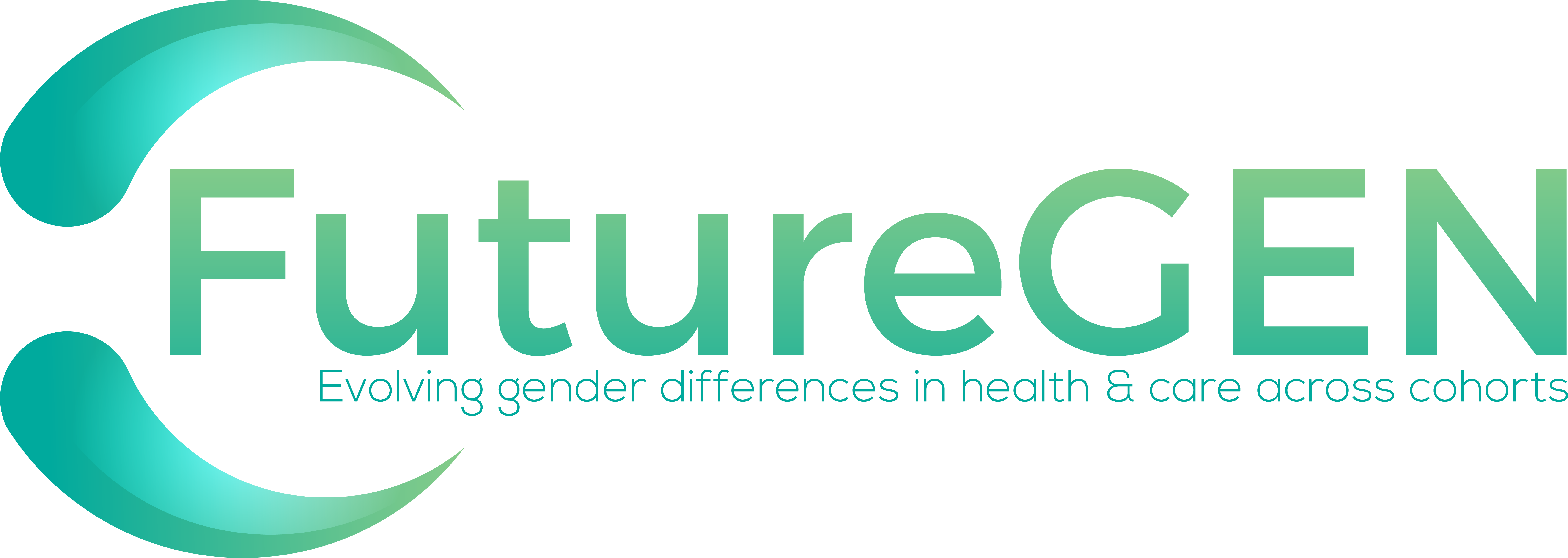 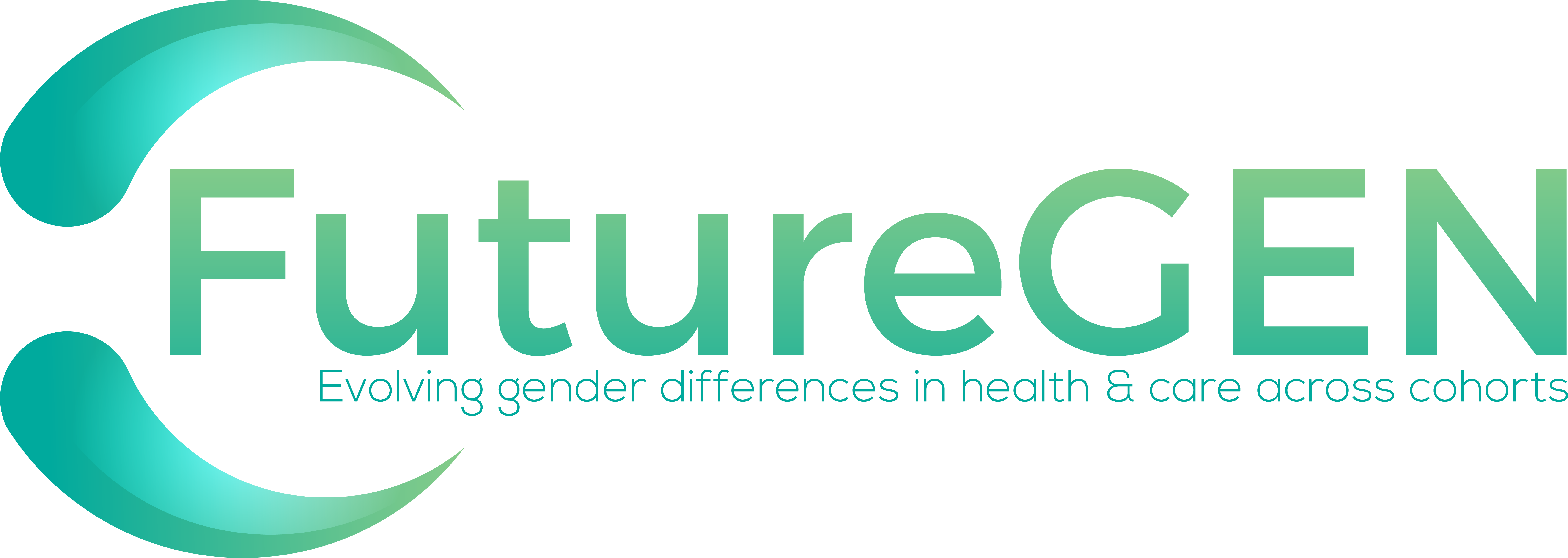 What indicators the Data Navigator will include?
Indicators on health and care:
ADLs and IADLs
Care-receiving and care-giving, formal and informal care
Intersection of gender and social determinants of health and care (indicators by gender, educational attainment, income, wealth)
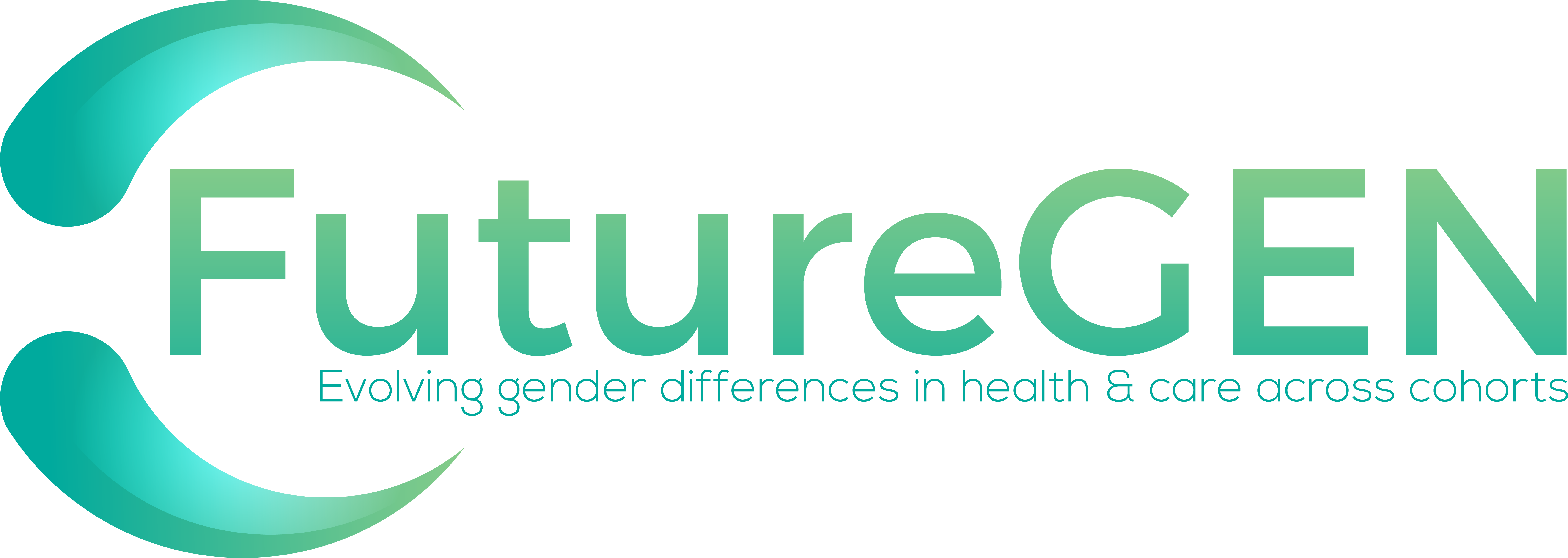 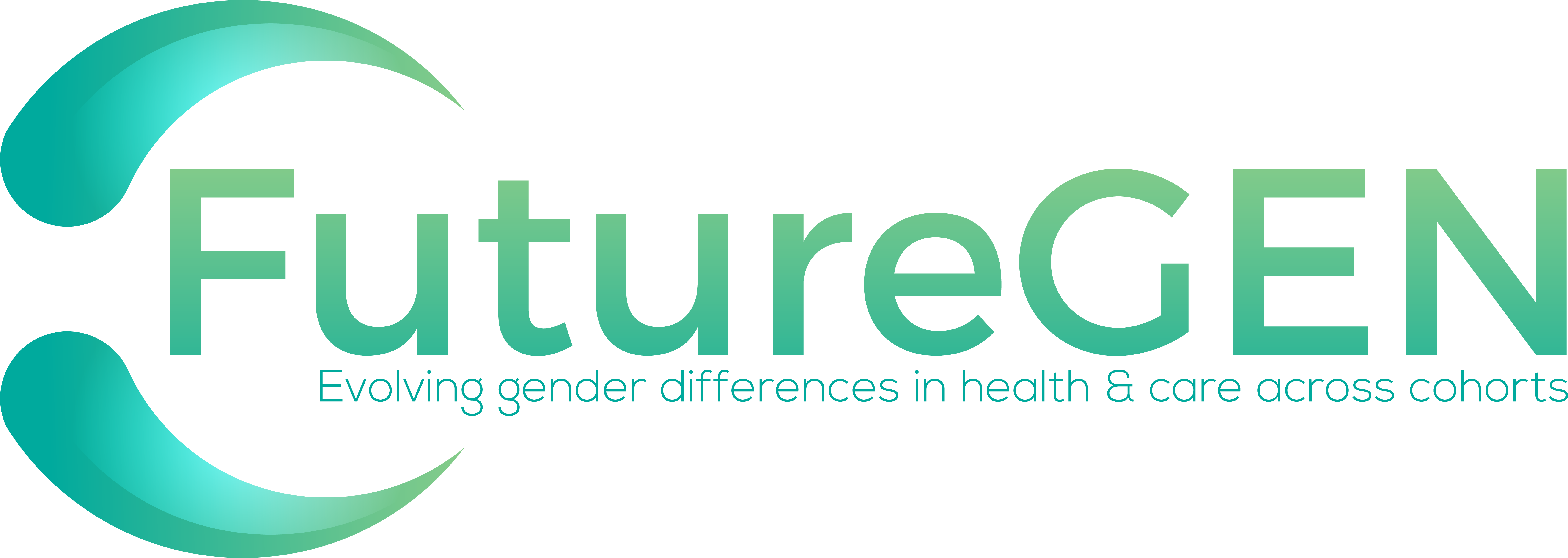 What data the Data Navigator will build on?
European comparative datasets incl. 
SHARE, 
EU-SILC, ECHP, 
GGP
Canadian surveys on health and care (e.g. GSS)
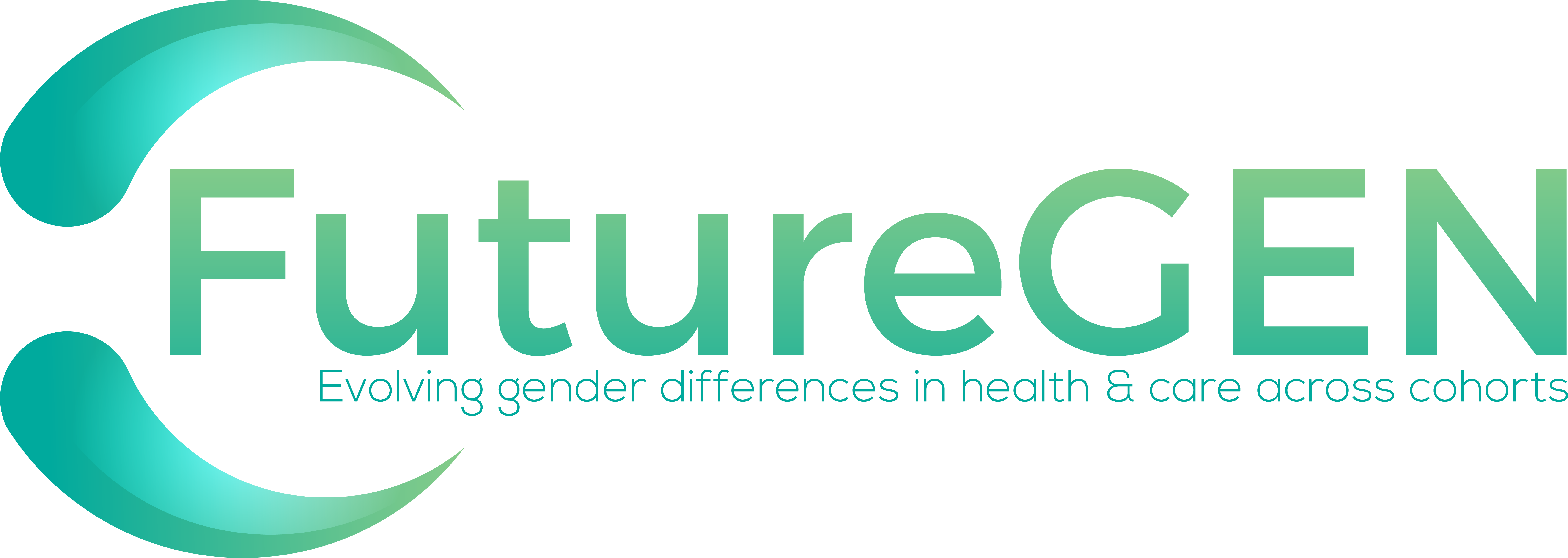 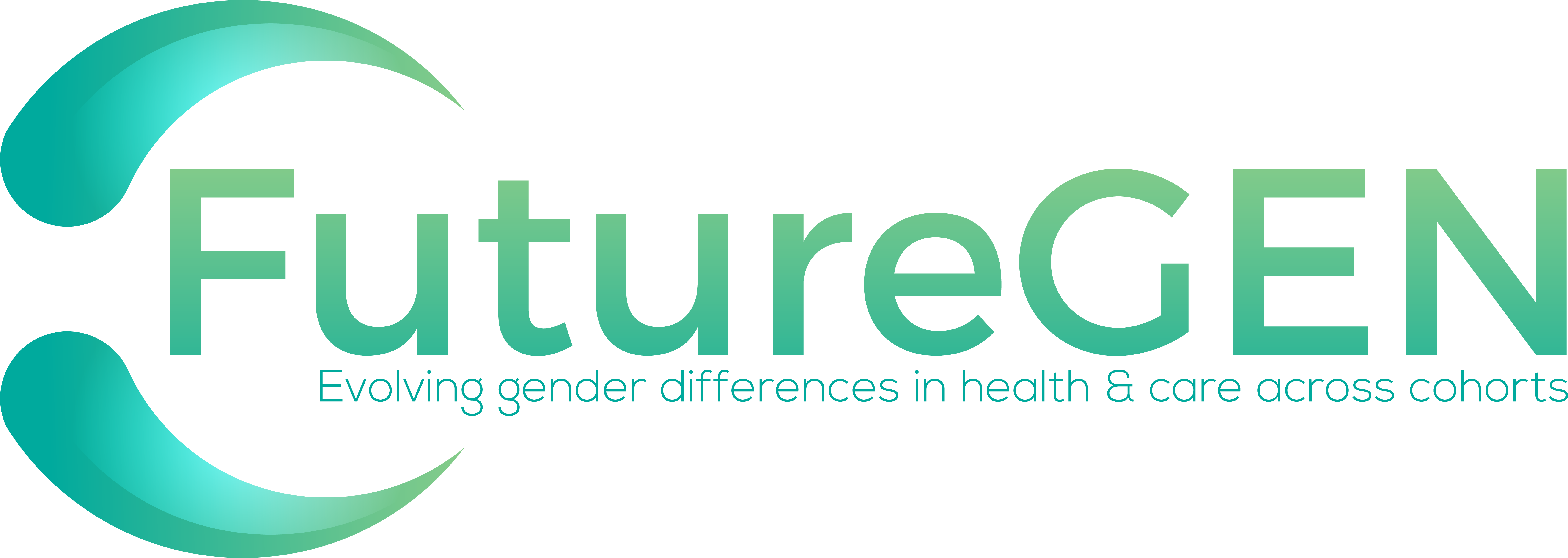 What will the Data Navigator allow for?
Monitoring trends over time
Comparison of between and within group differences
Comparison across countries
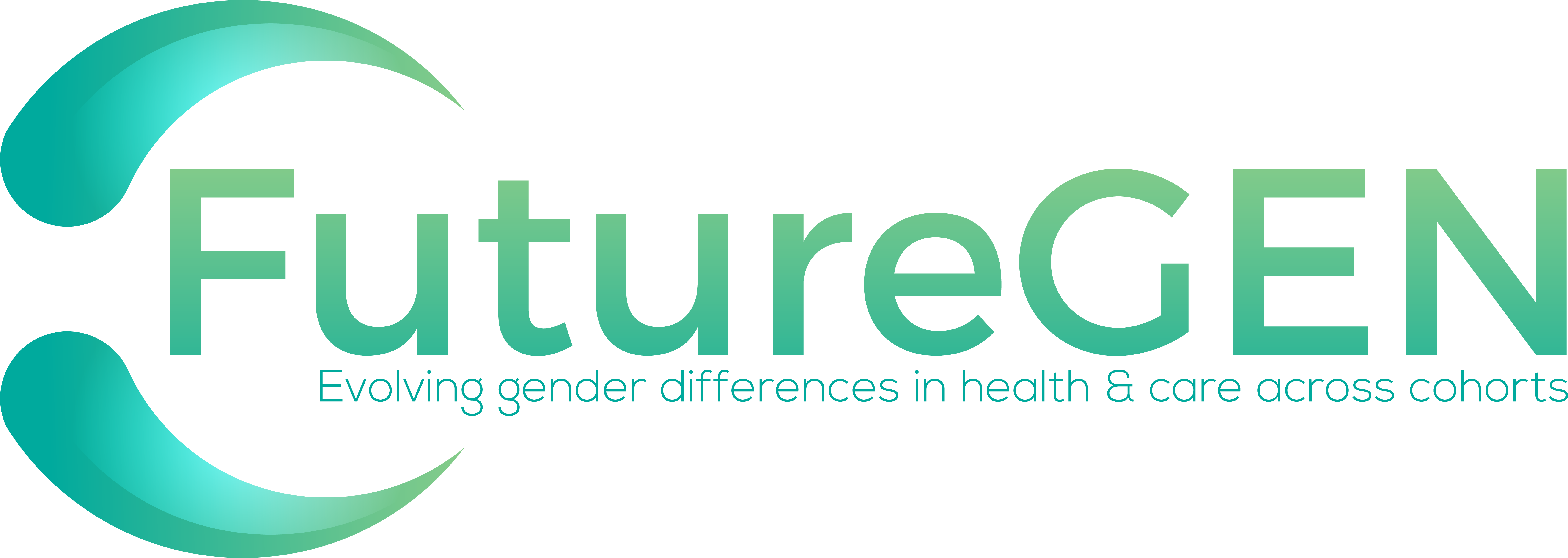 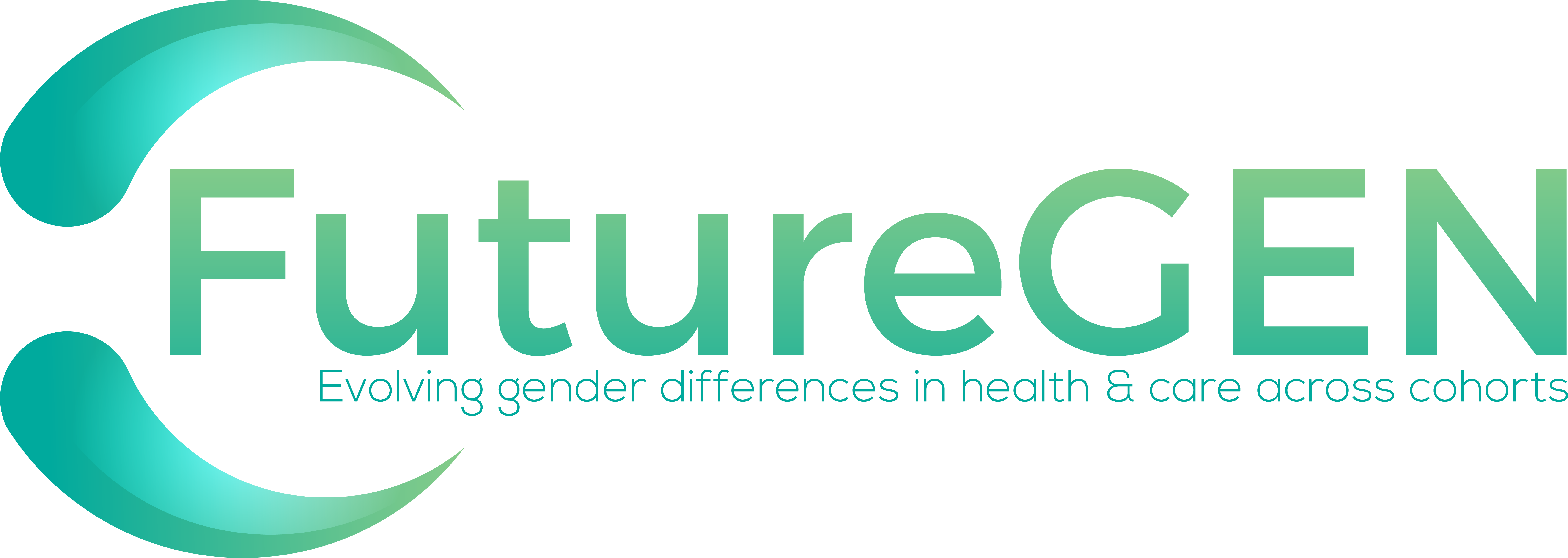 Accessing and maintaining the Data Navigator
Accessible on the project website
Maintained for up to 10 years after end of the project 
Data updated every two years
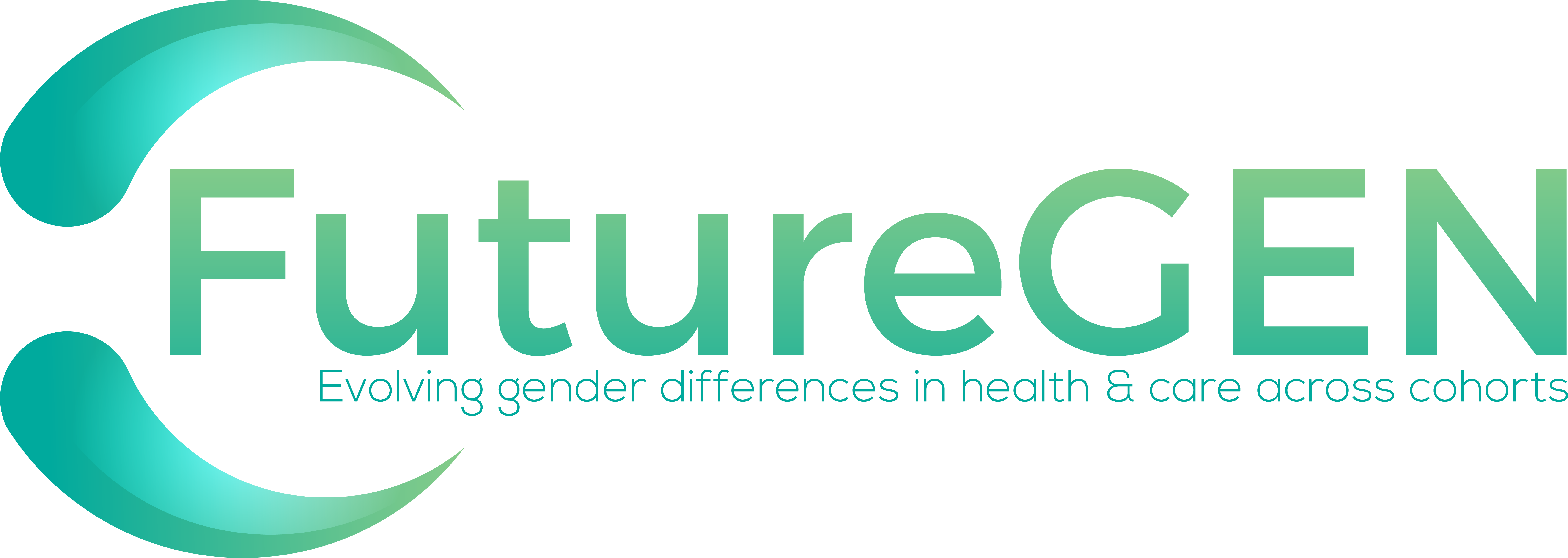 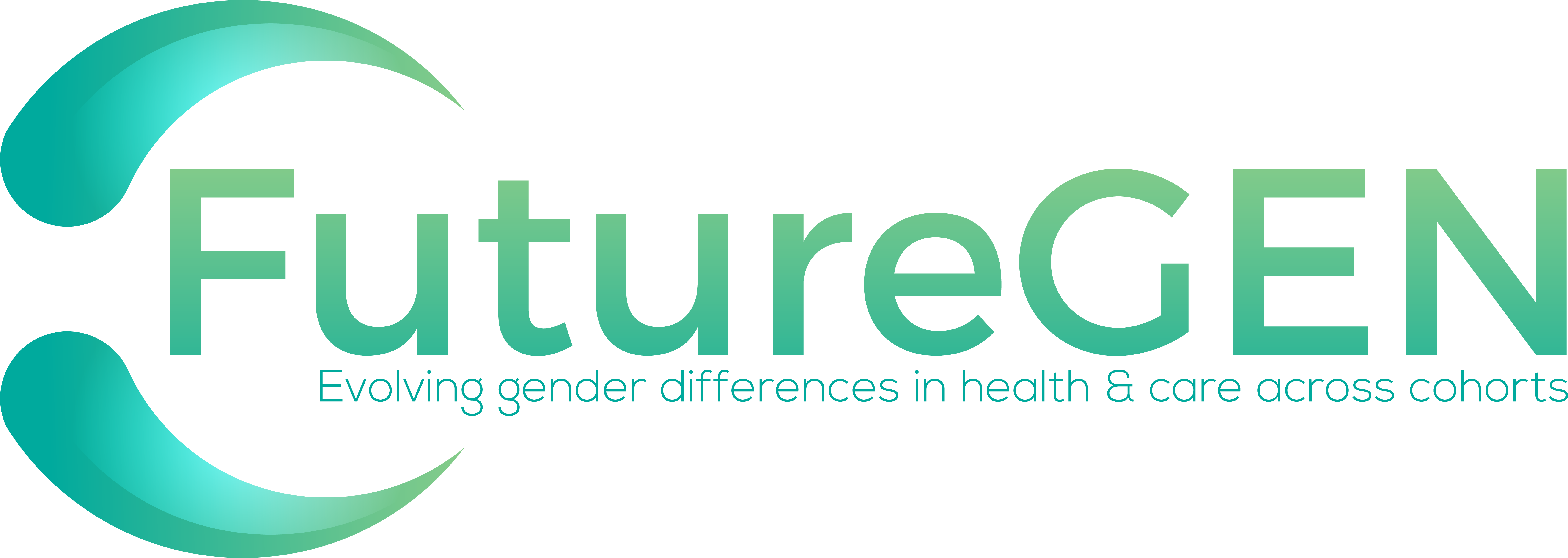 Piloting the Data Navigator
Two indicators: 
Formal care receiving 
Prevalence of ADLs
Two countries:
Austria
Sweden
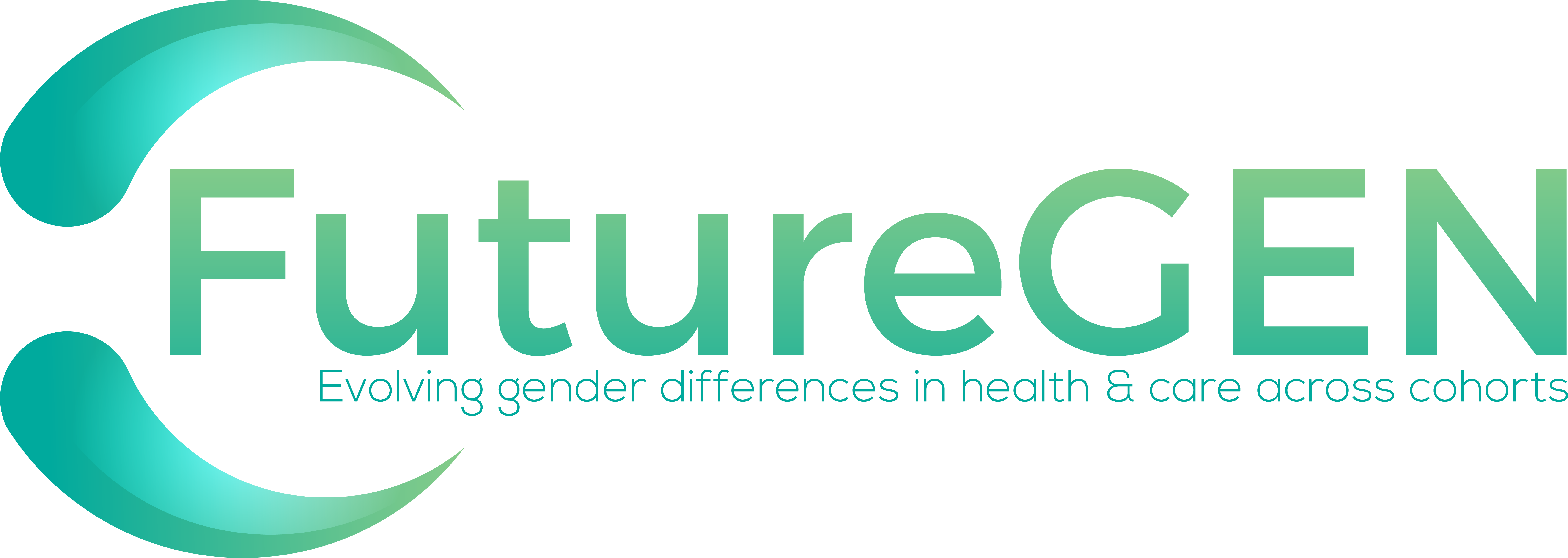 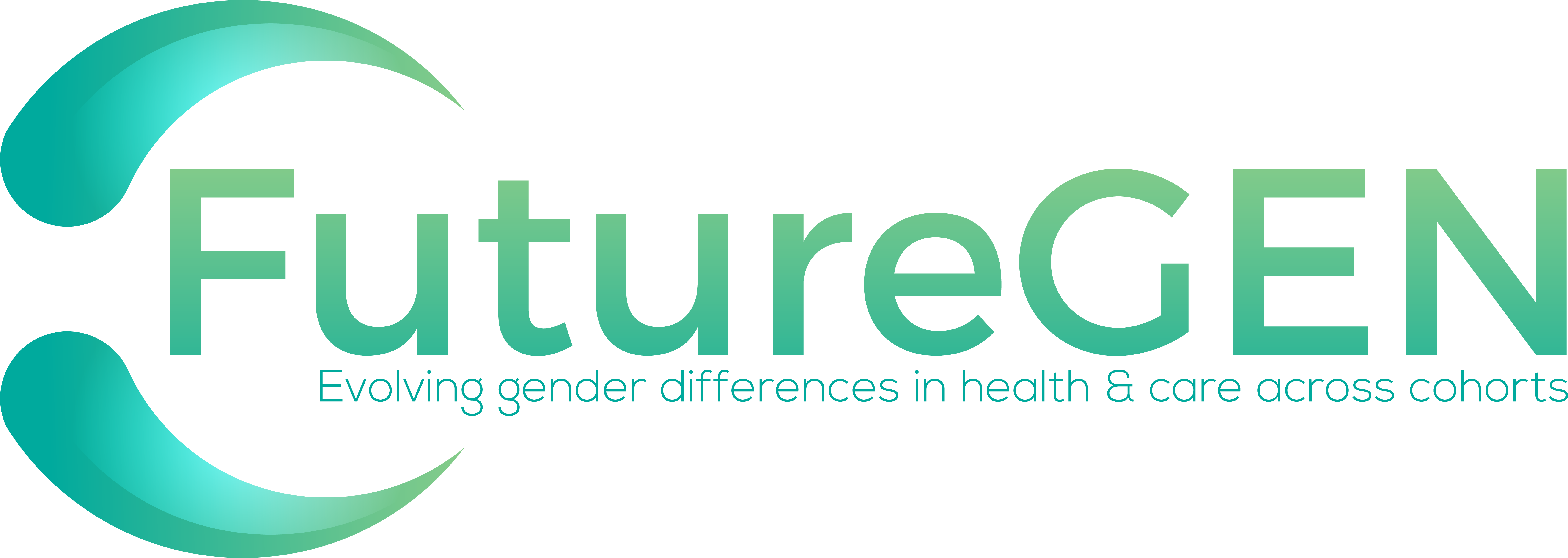 We welcome your feedback specifically on the following aspects
Interface – organisation and layout of charts
Information display – level of detail/density of information, grouping of the data for the comparisons
Customisation and interactivity – use of filters to customise information
Functionality – is the displayed information easy to understand, user-friendly?
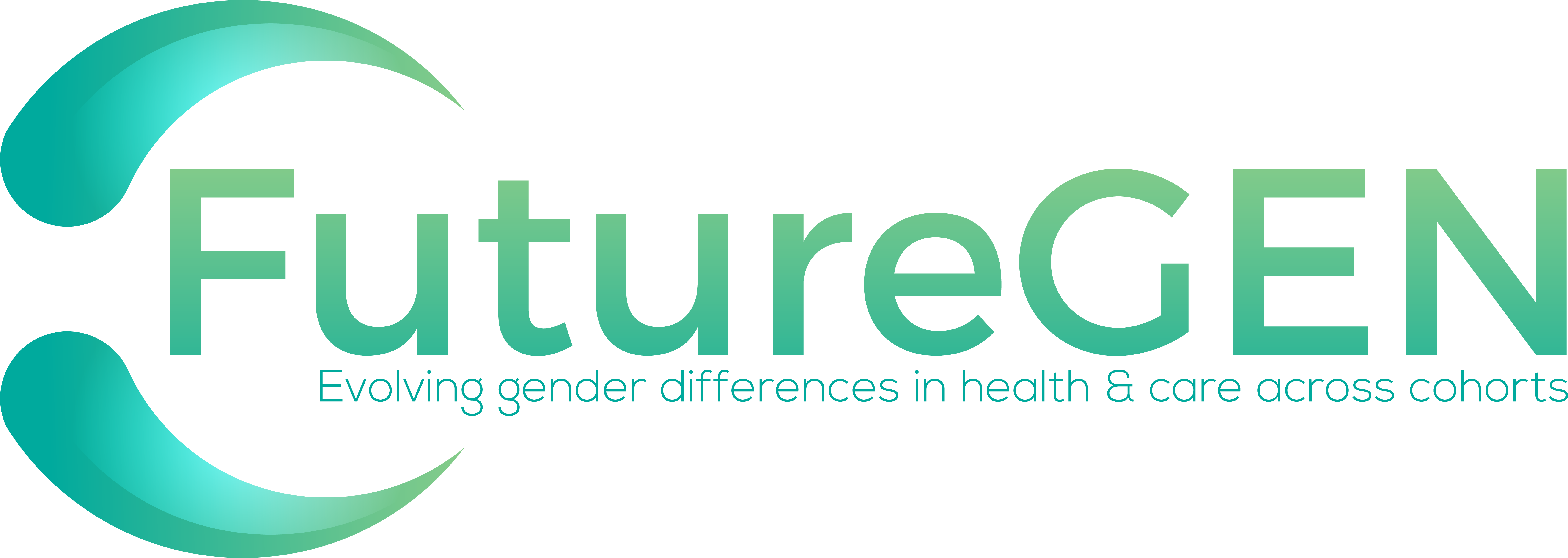 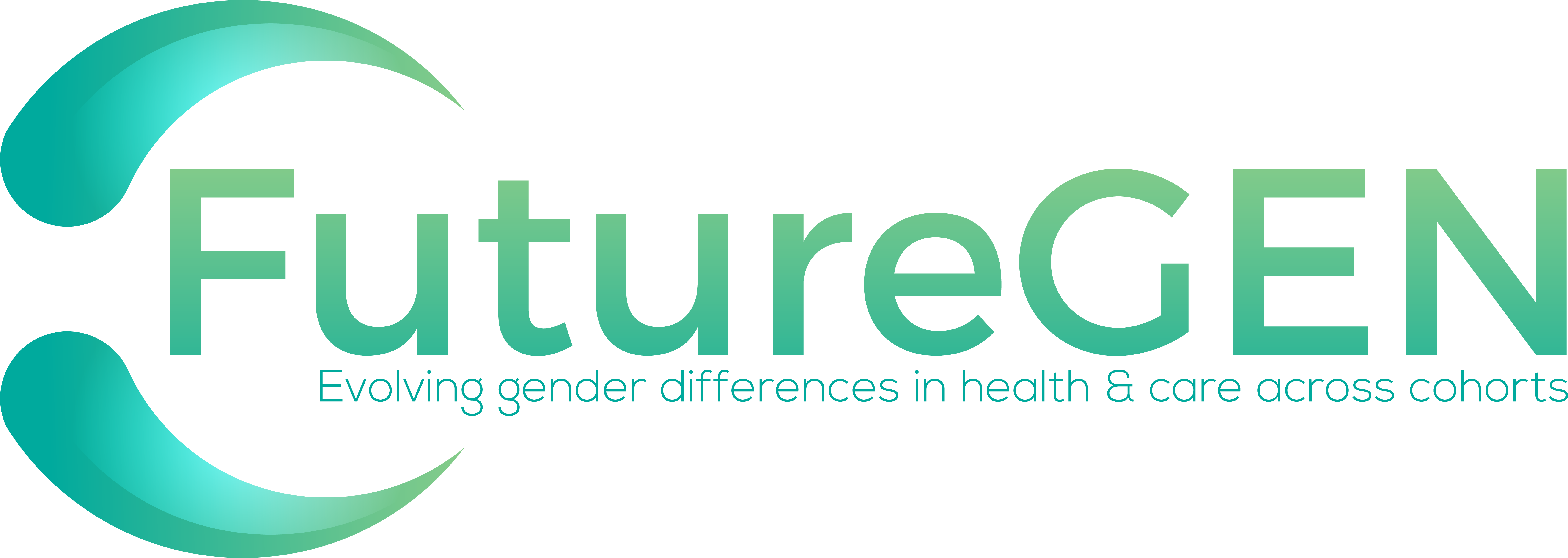 Thank you for your input!
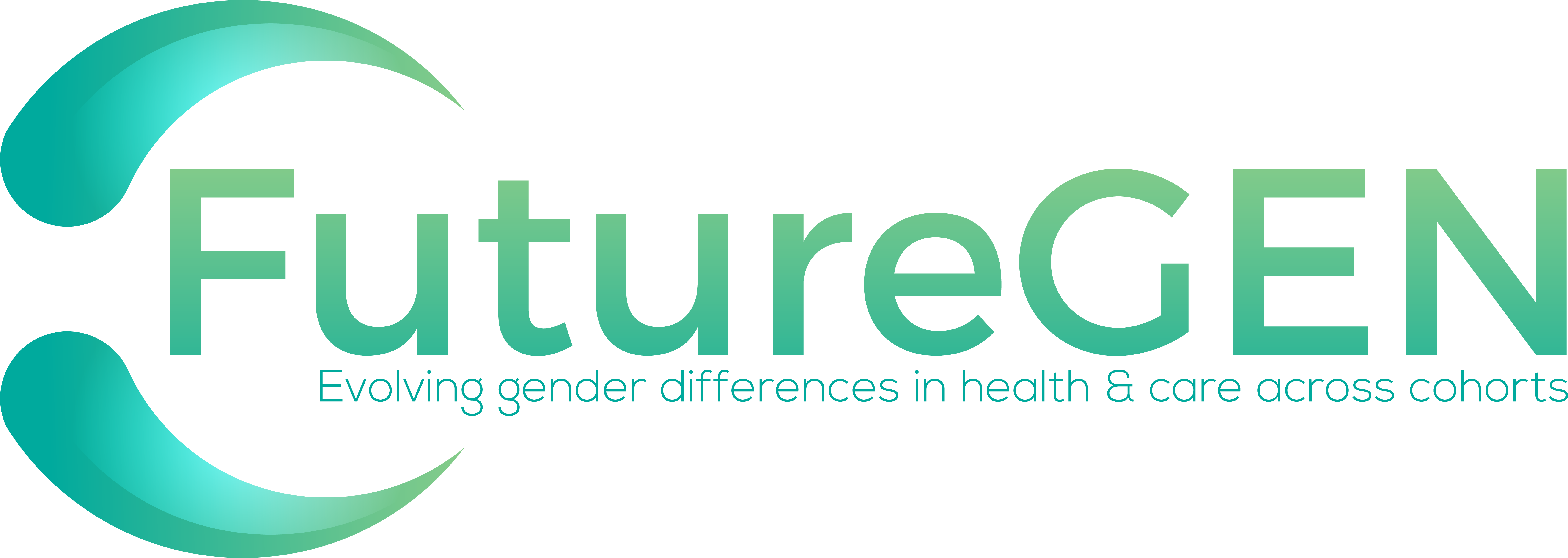